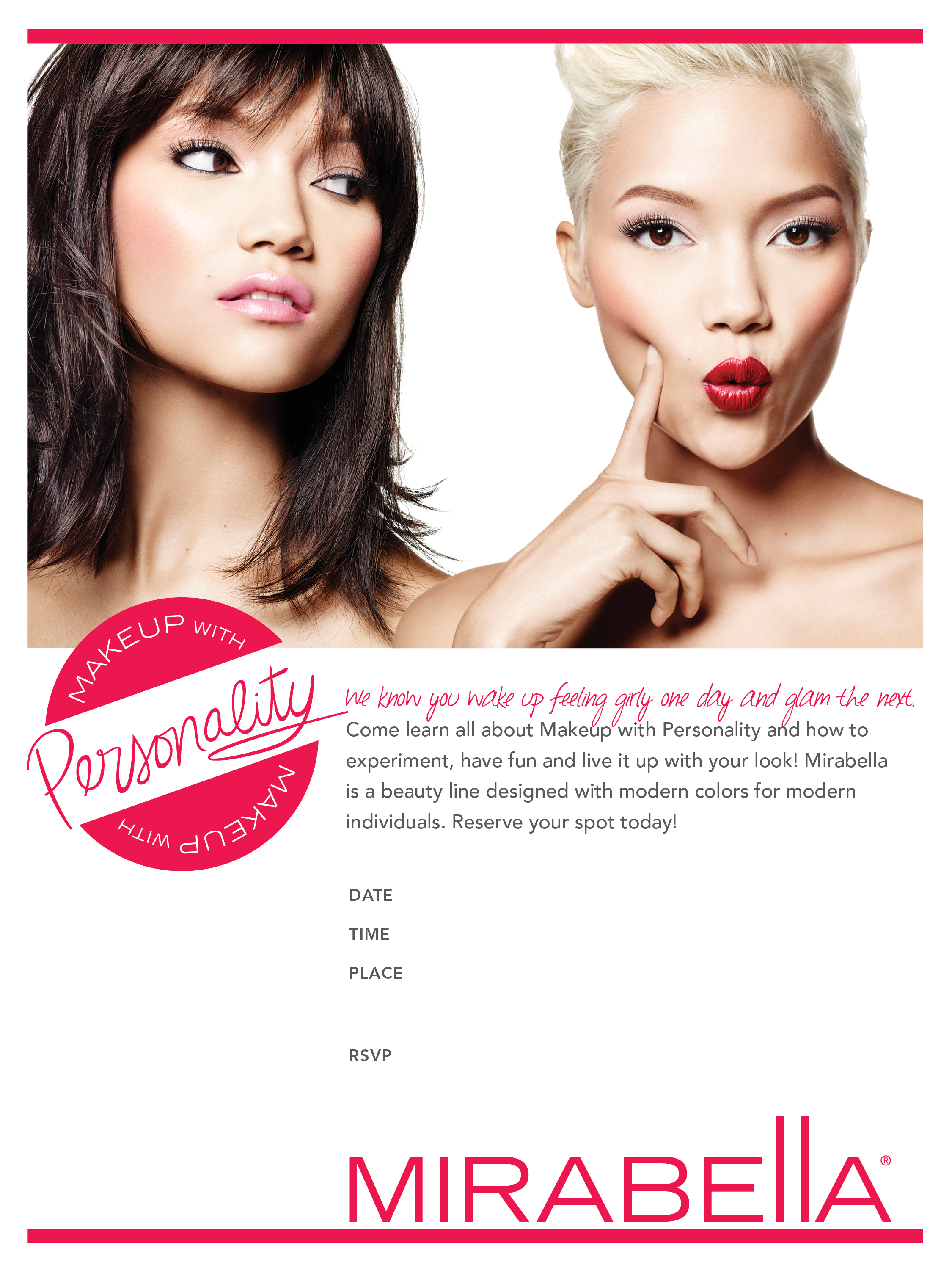 24 August 2014
6:00 pm – 9:00 pm
Location 
Street Address
City
Name
Contact info